FINAL EXAM – SPRING 2017
55 multiple choice
20 Painting ID (artist & title)

- Renaissance (14)
- Baroque (15)
- Neoclassical (9)
- Romantic, Realism, Impressionism, Post-Impressionism (17)
Time Periods
Renaissance – 1400-1600
Baroque – 1600-1750
Neoclassical – 1750-1800
Romantic – 1800-1850
Isms – 1850-1900
		-- Realism
		-- Impressionism
		-- Post-Impressionism
Renaissance Art
Realism and Expressionism
Geometric Arrangement of Figures
Classicism (nudity and S-Curve)
Chiaroscuro - high contrast of lights and darks
Sfumato - blurring of edges and shading
Anatomy
Use of Perspective
Religious Subject Matter (but not always!)
Baroque Art
Tennebrism (extreme contrast of light/dark)
Catholic Christian Imagery                    	(Italian Counter-Reformation)
Action
Drama
Ornamentation/Highly decorated
Sacred painted as secular (to gain new Catholic followers)
Neoclassical Art
Order and Reason
Symmetry
Outlines of objects
Architecture symbolized new government in America
“new” classical style – recycling Greek and Roman ideas (again)
Art as propaganda (French Revolution and Napoleon)
Romantic Art
ANY type of emotion
Fantasy
Interest in nature
Imagination
Idealism
Realism
Attempt to make images REALISTIC
Subjects were normal, poor, every day people
Influenced by the camera 
		(Color became more important)
Impressionism
Rapid, sketchy brushstrokes
Immediate sensations
Focus on how light changes color of objects (scientific!)
Post-Impressionism
En Plein Air – painting outdoors/natural light/”true” color

Individualized Style:
-- Van Gogh – short, thick layers of paint
-- Gauguin – solid colors, island scenes (Primativism)
-- Seurat – painting with dots (Pointillism)
Michelangelo
David
Renaissance
Caravaggio
Conversion of St. Paul
Baroque
Velazquez
Las Meninas
Baroque
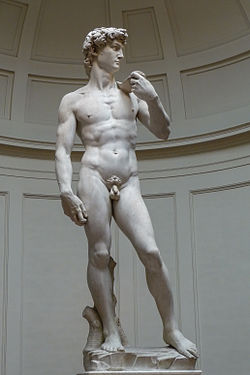 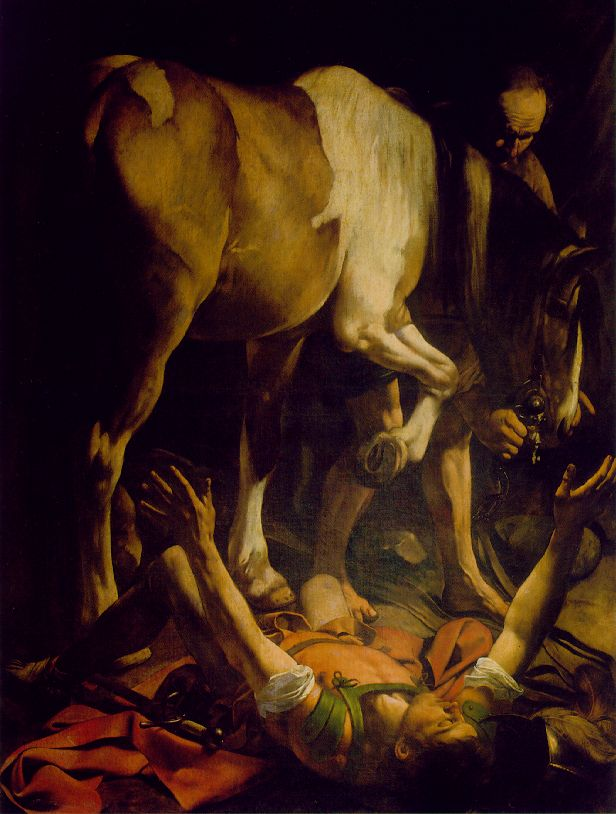 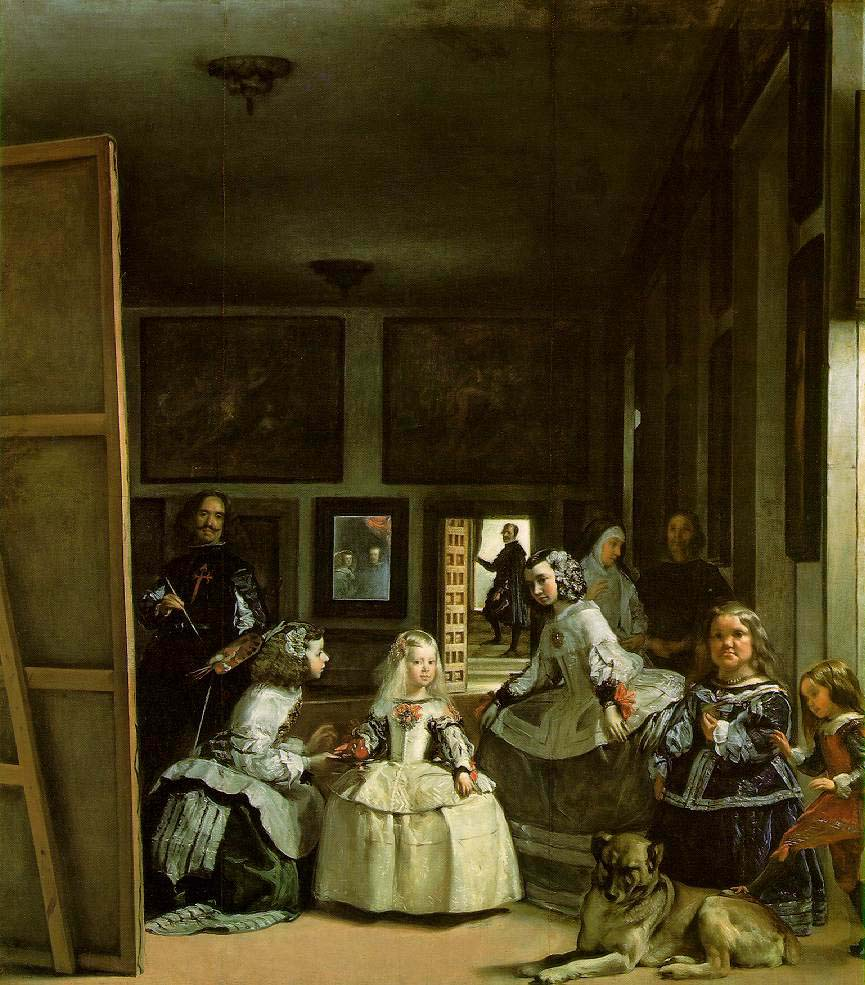 Bernini
Ecstasy of St. Teresa
Baroque
Delacroix
Liberty Leading the People
Romantic
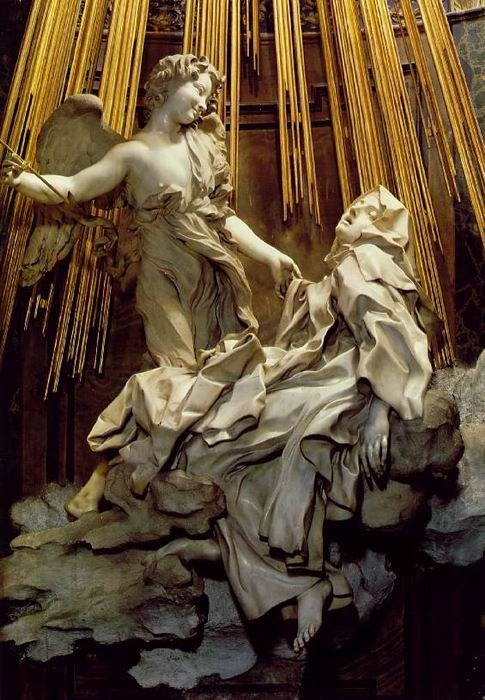 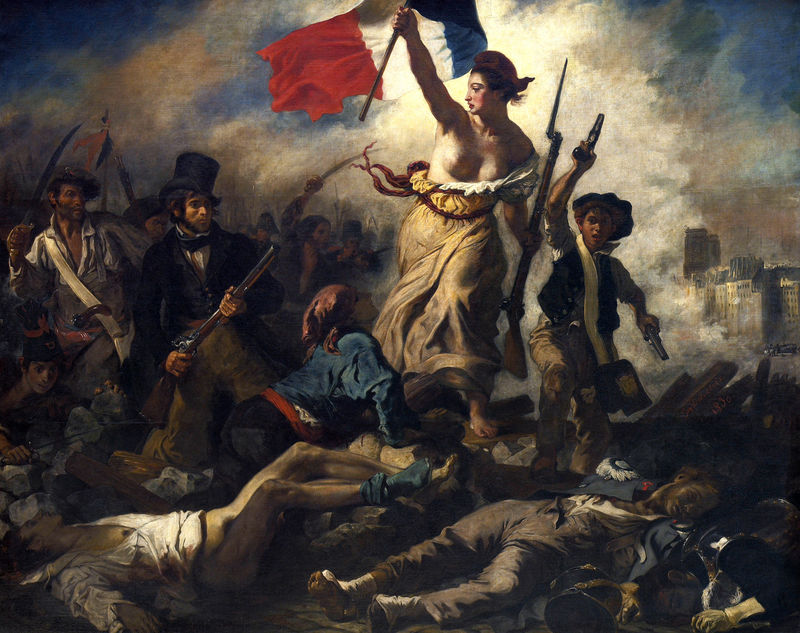 David
Oath of the Horatii
Neoclassic
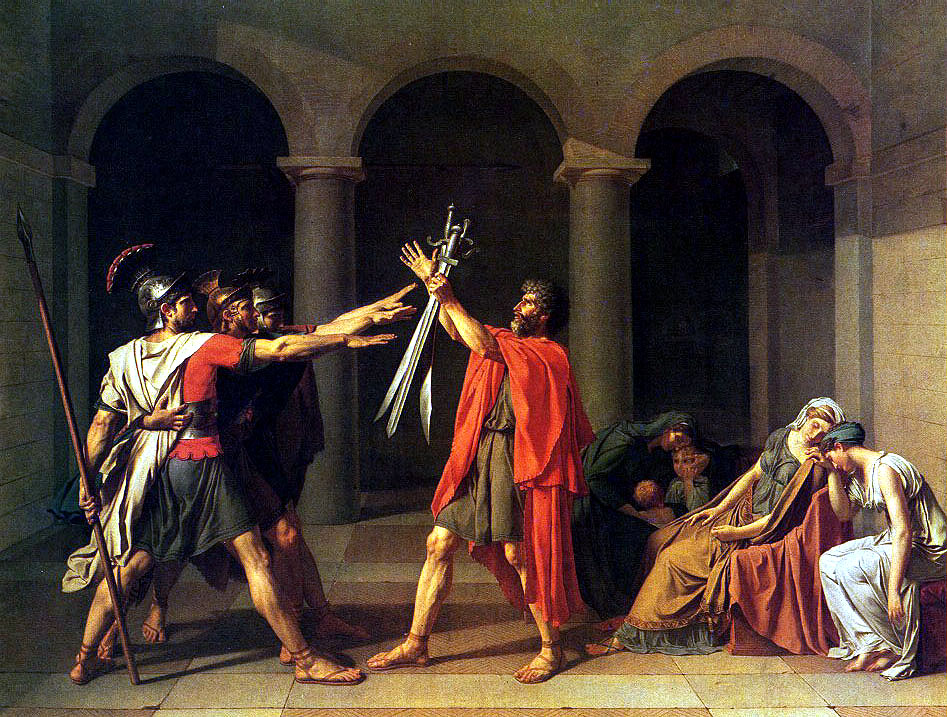 Van Gogh
Starry Night
Post-Impressionism
Rembrandt
The Night Watch
Baroque
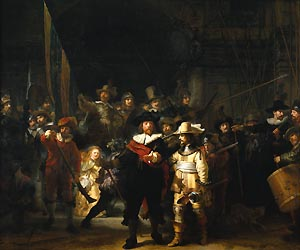 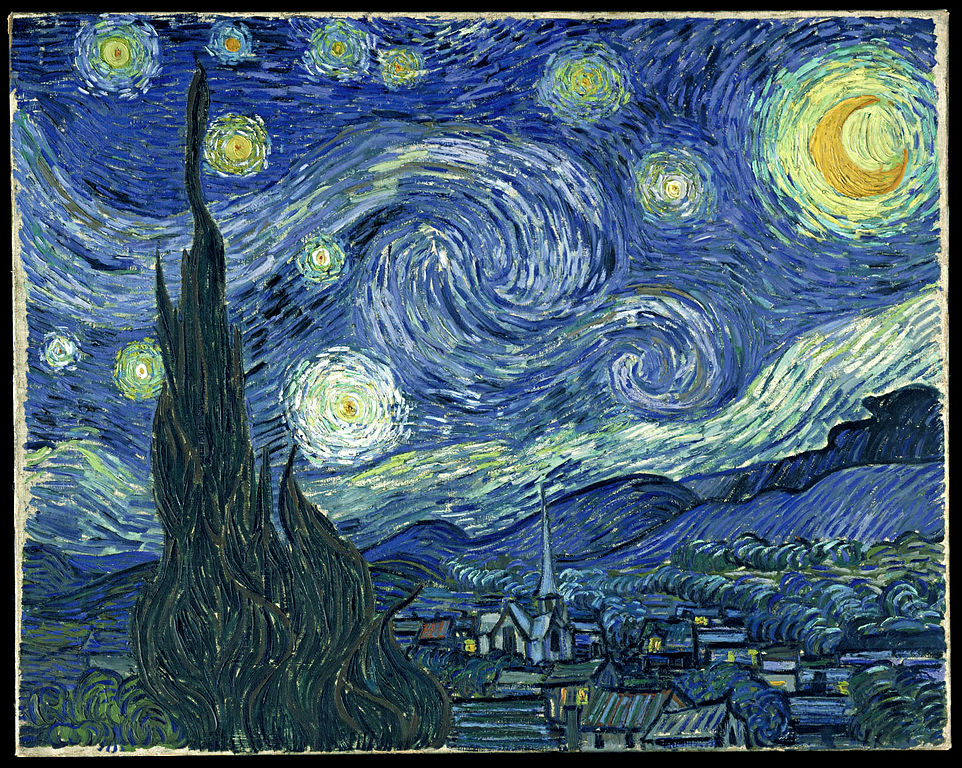 Michelangelo
The Sistine Chapel
Renaissance
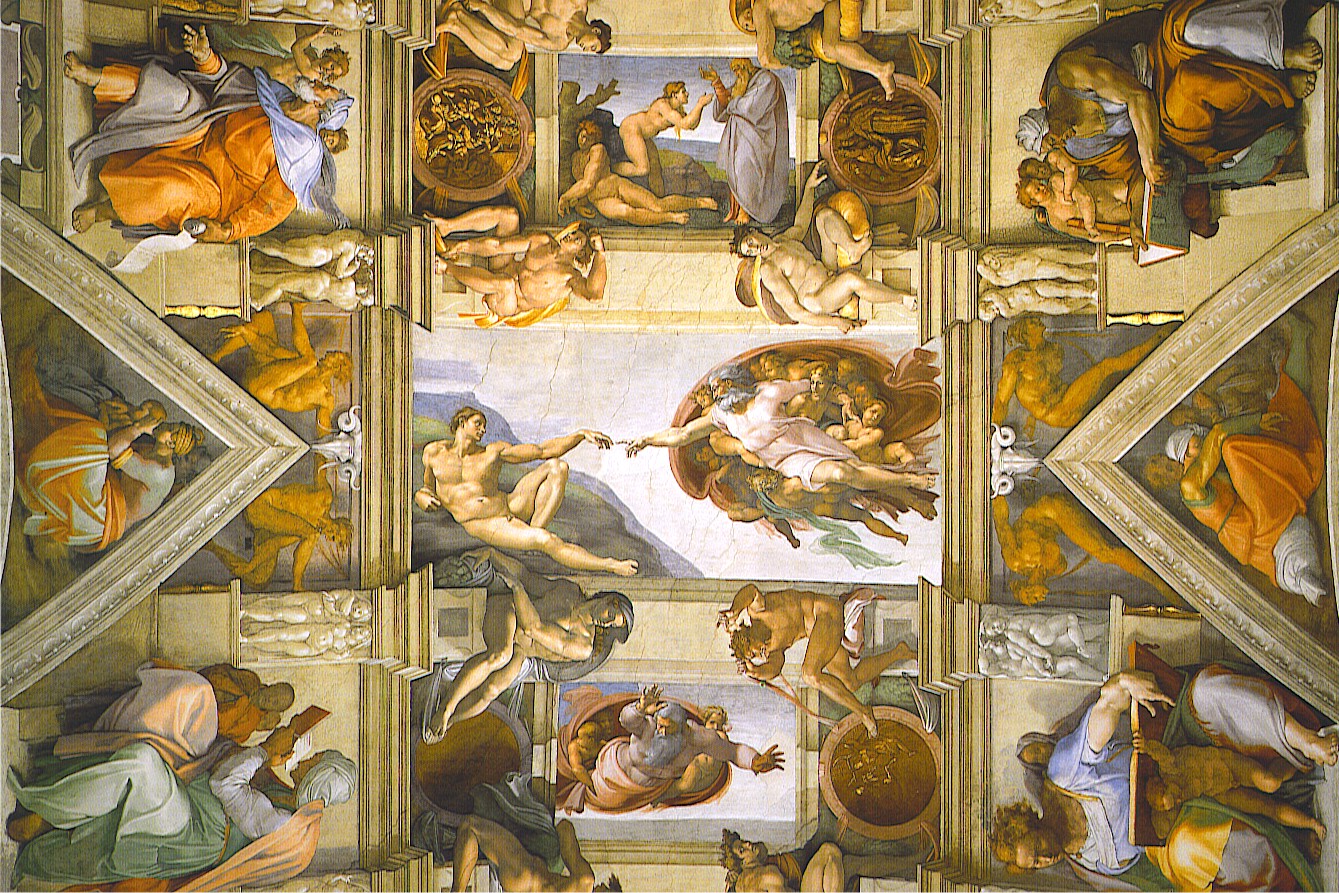